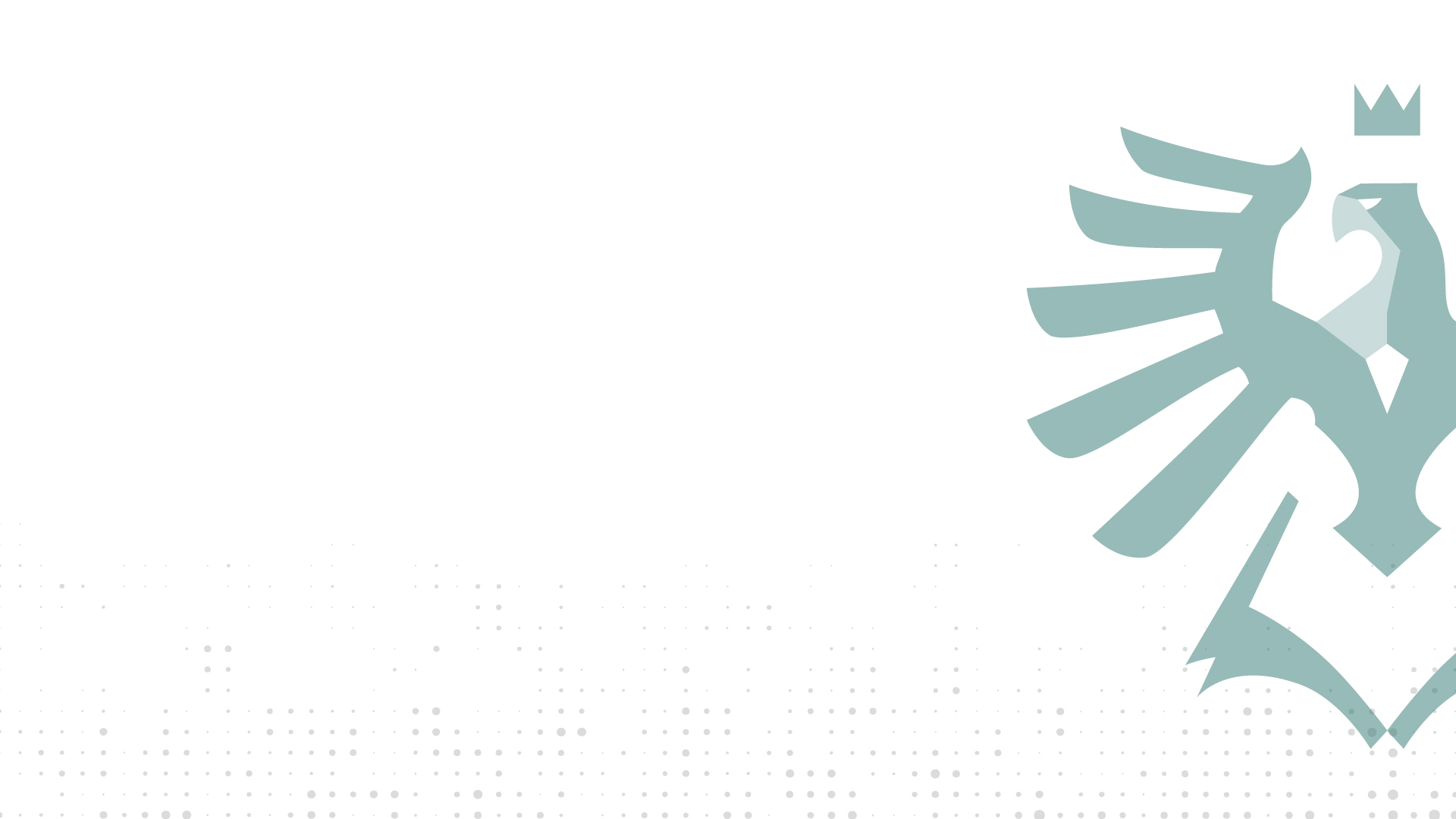 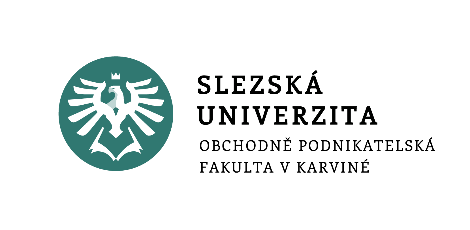 Principy grafického 
designu
2. seminář
Doc. Ing. Martin Klepek, Ph.D.
www.slu.cz/opf/cz
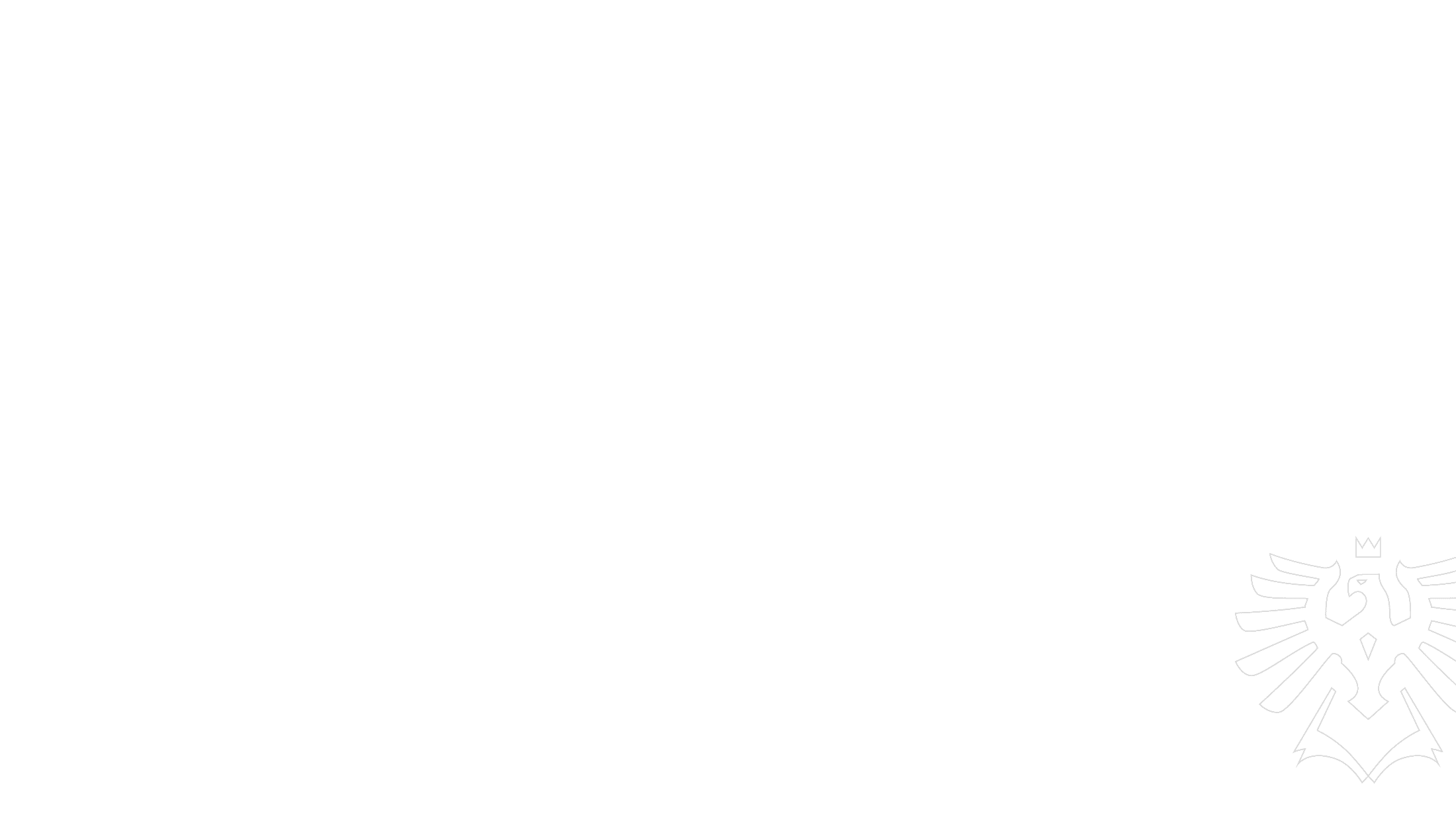 opáčko
Barvy
Pixely
Grafické formáty
Grafické editory
Slezská univerzita
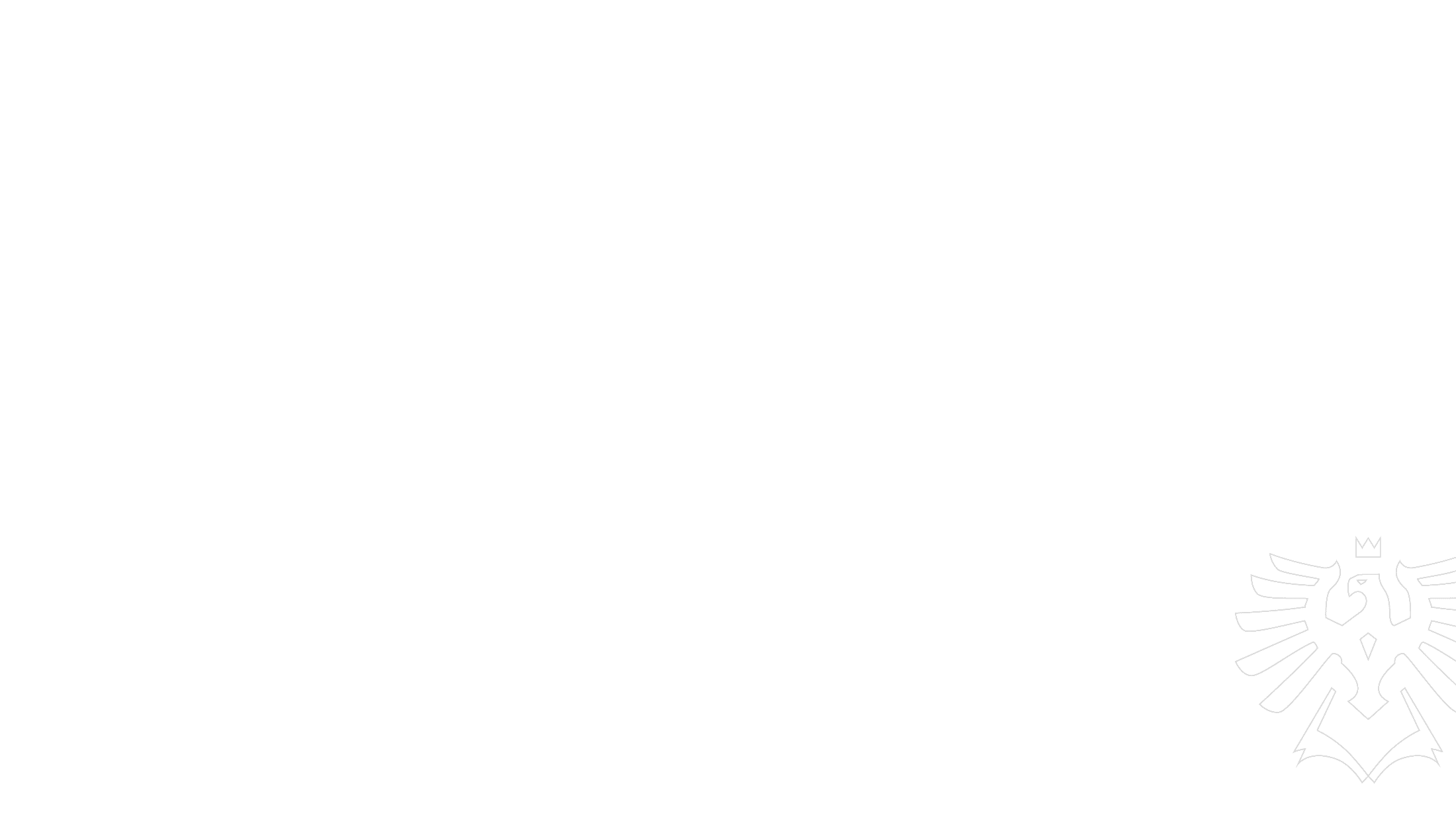 Affinity photo (dokončení z minula)
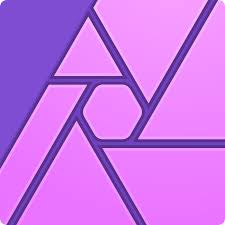 První seznámení s grafickým editorem.
Nový soubor (pixely)
Import jpg a png (formáty)
Tvorba vlastních objektů a jejich obarvení (barvy)
Ukázka vrstev
Export souboru
Slezská univerzita
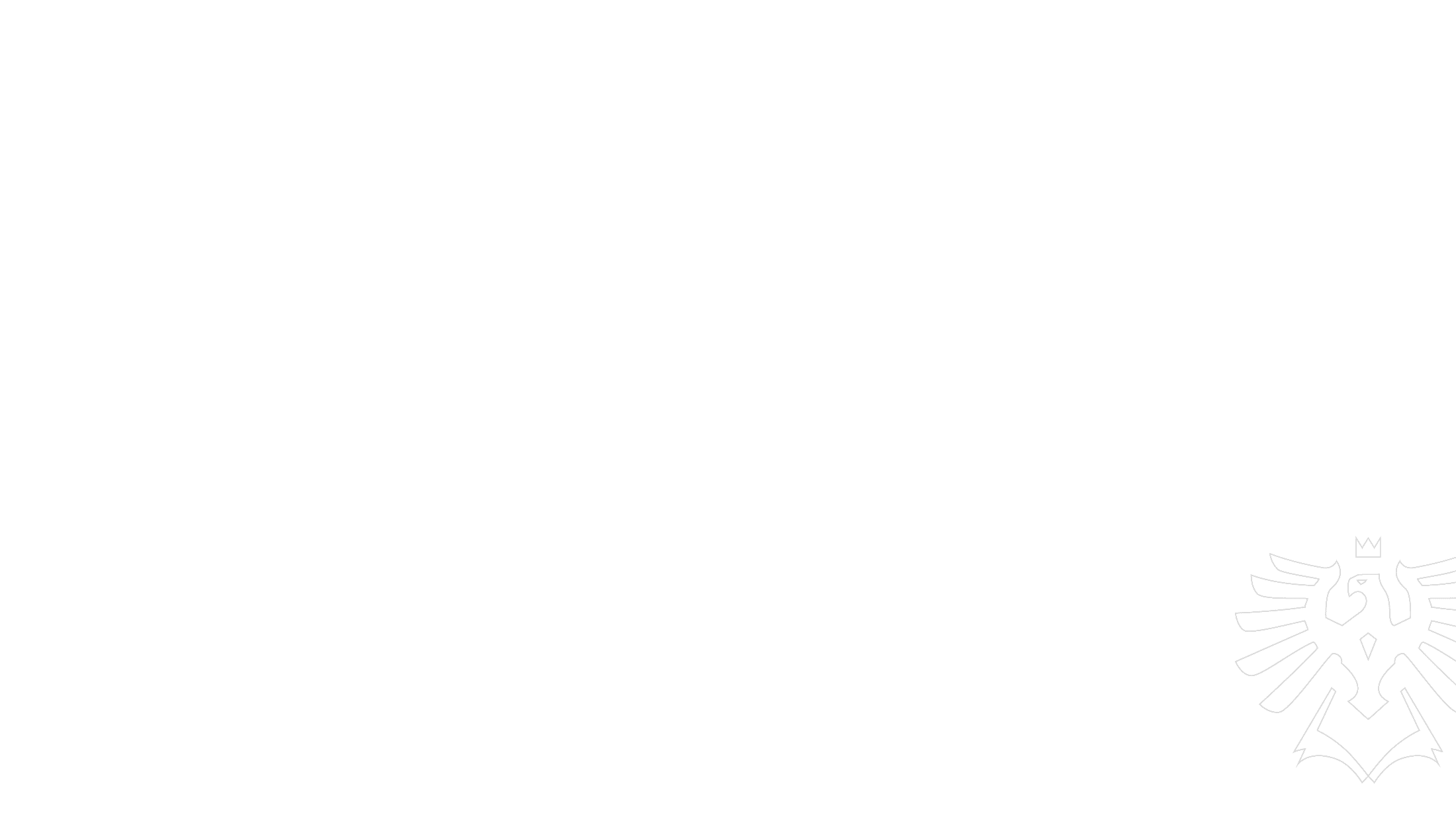 Procvičování principů
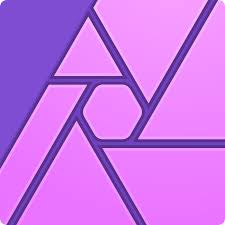 Spusťte program Affinity Photo
Cmnd_mezerník a vepište název programu
Soubory k procvičování práce v Affinity photo najdete v IS SU ve složce Učební materiály – seminář2.
Zadání:
Ve složce jsou soubory a každý z nich porušuje minimálně jeden z principů grafického designu.
Soubory si stáhněte a otevřete. Pokuste se návrhy opravit.
Vždy vybereme jednoho studenta, který identifikuje problém a následně představí a popíše navrhované změny.
Slezská univerzita
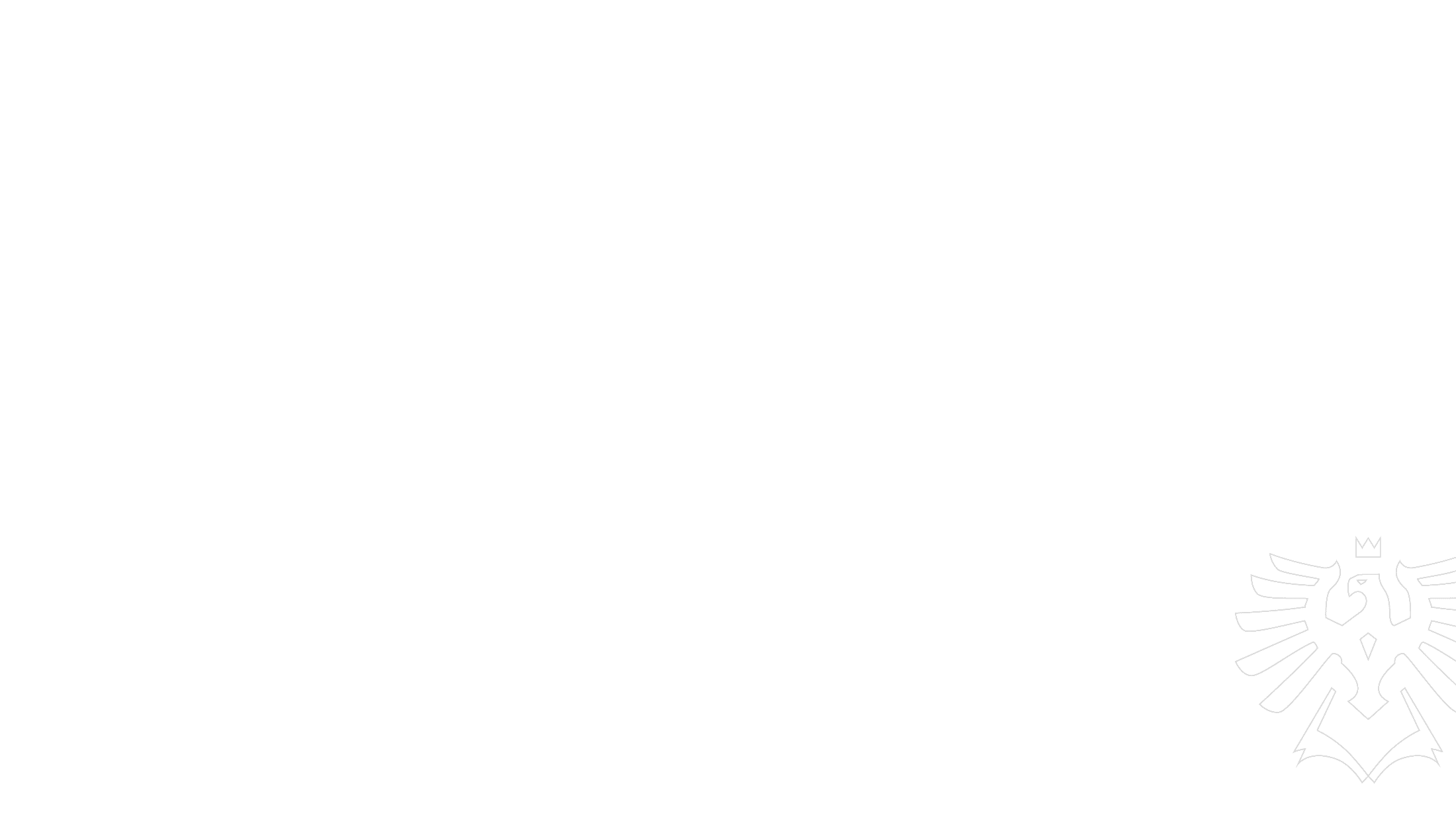 Procvičování
Proximita
Zarovnání
Opakování
Kontrast
Slezská univerzita
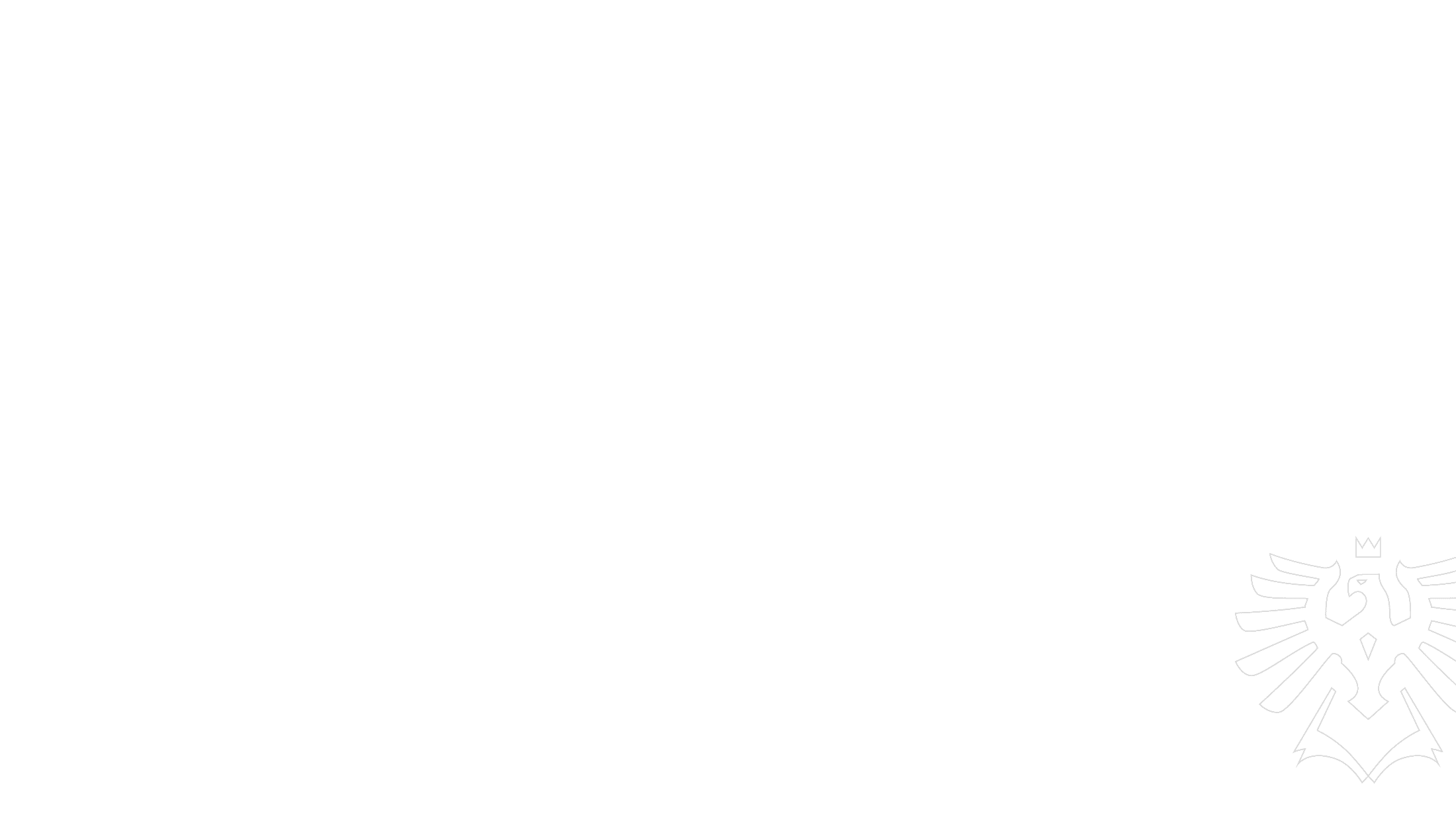 Proximita
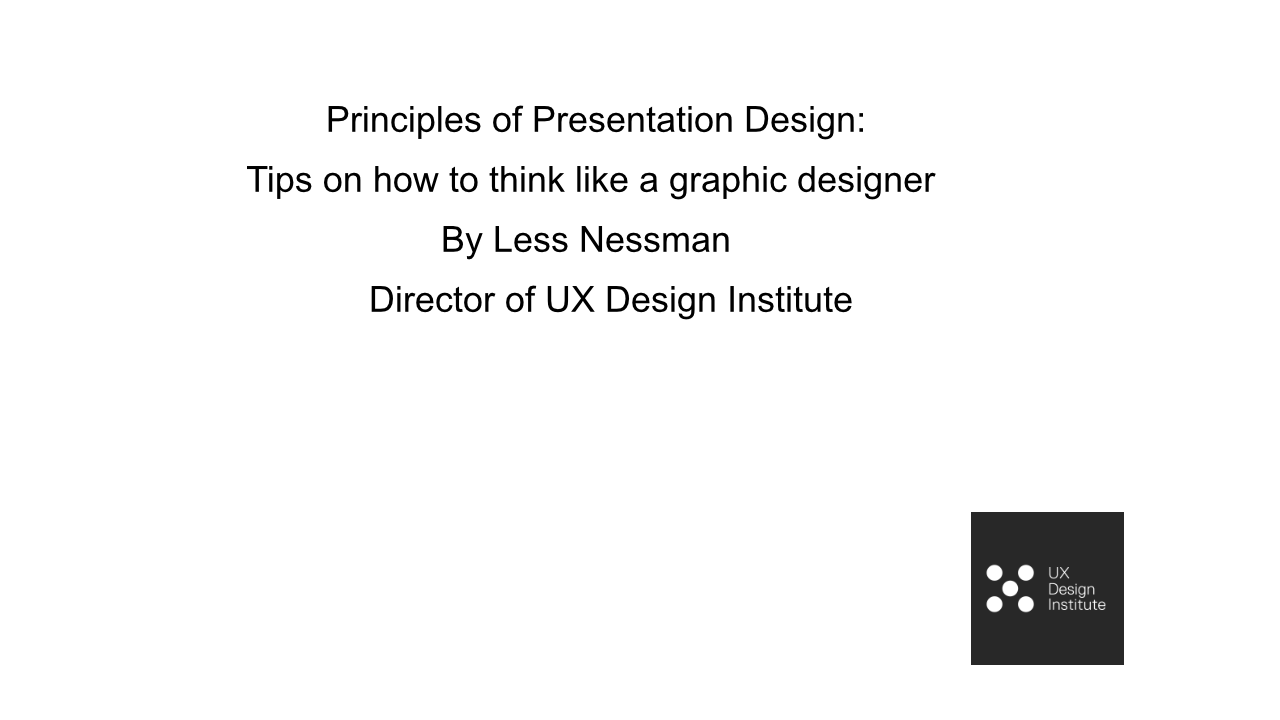 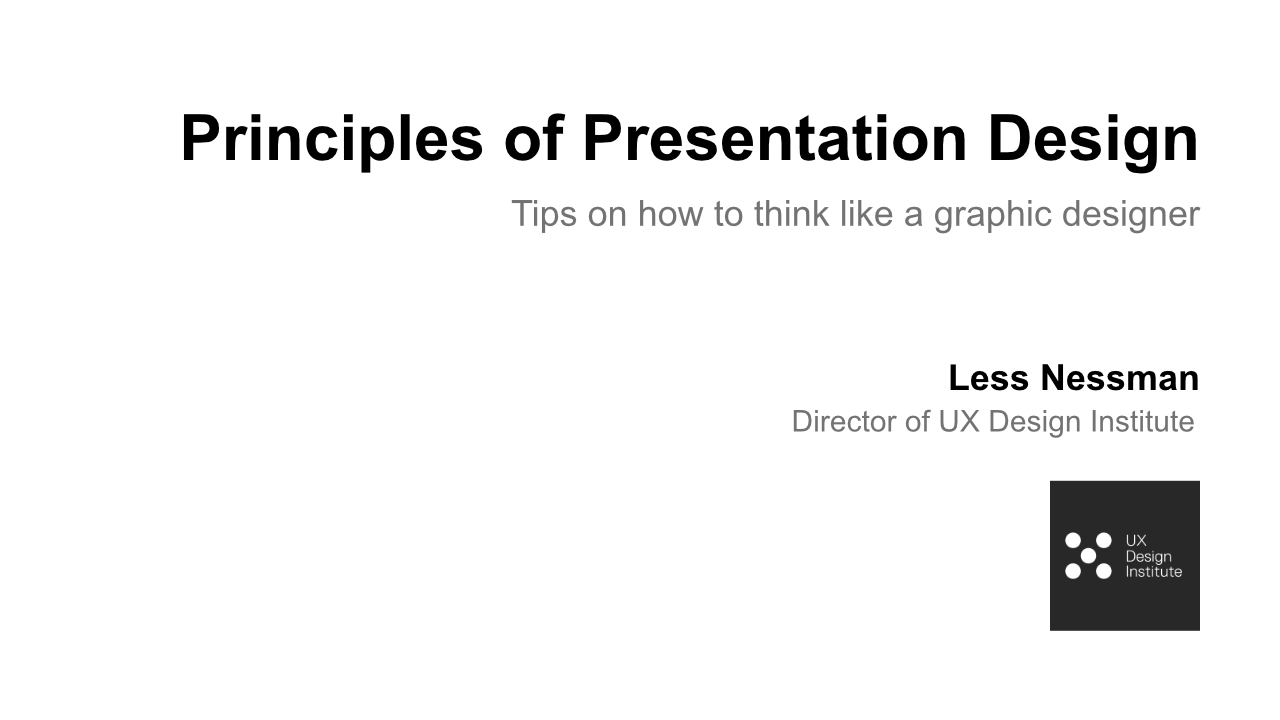 Slezská univerzita
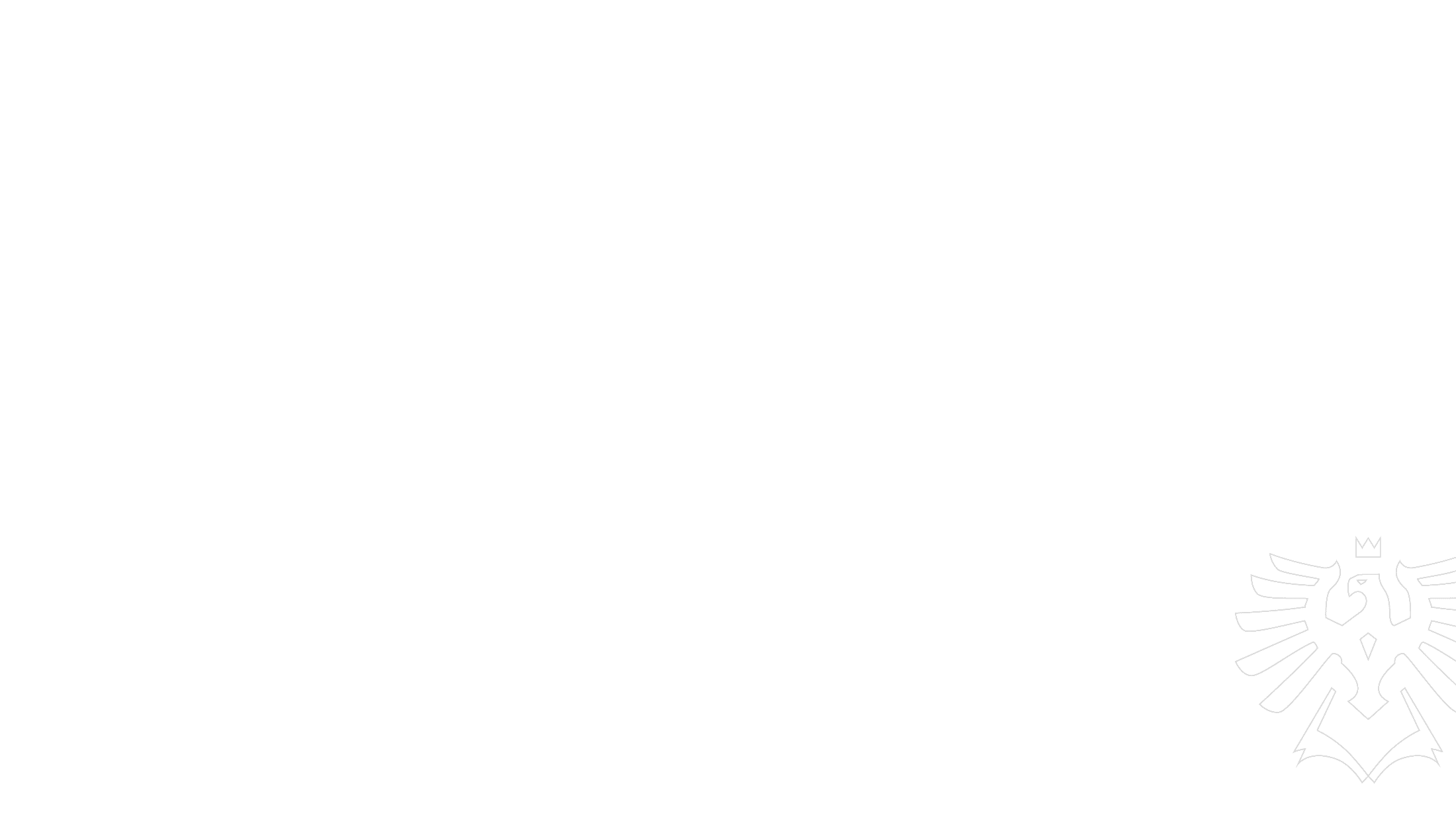 zarovnání
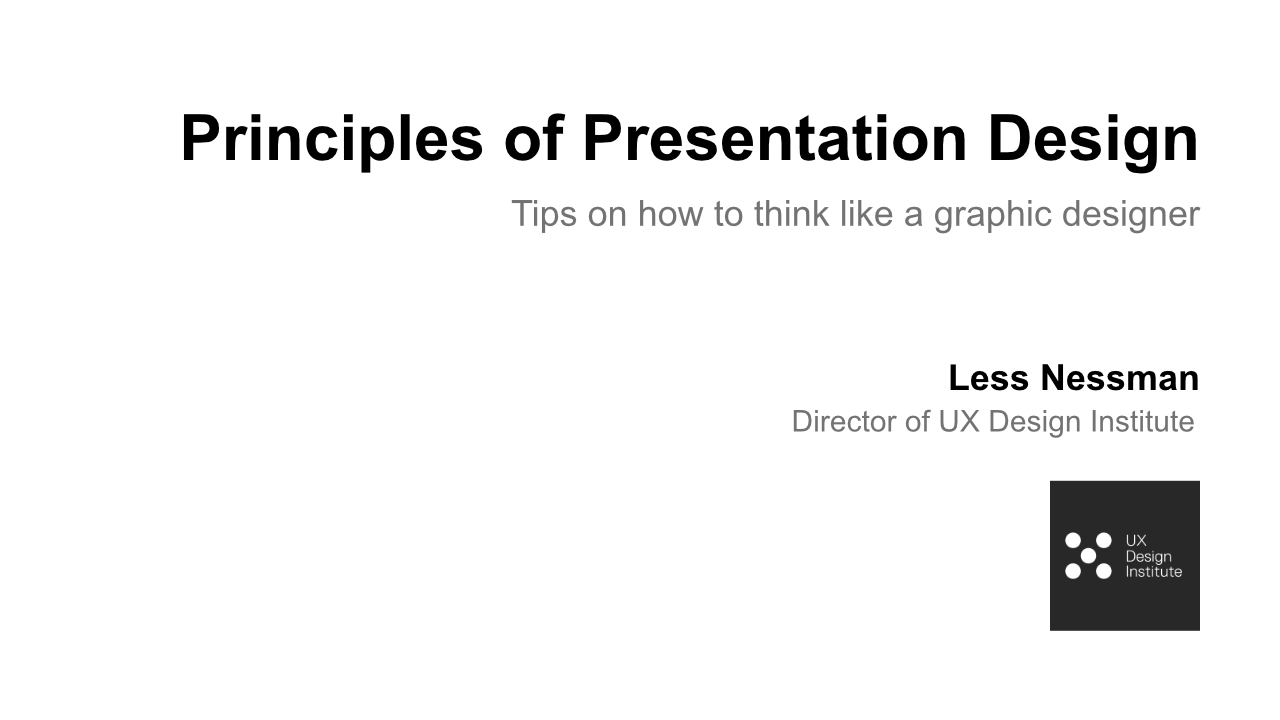 Slezská univerzita
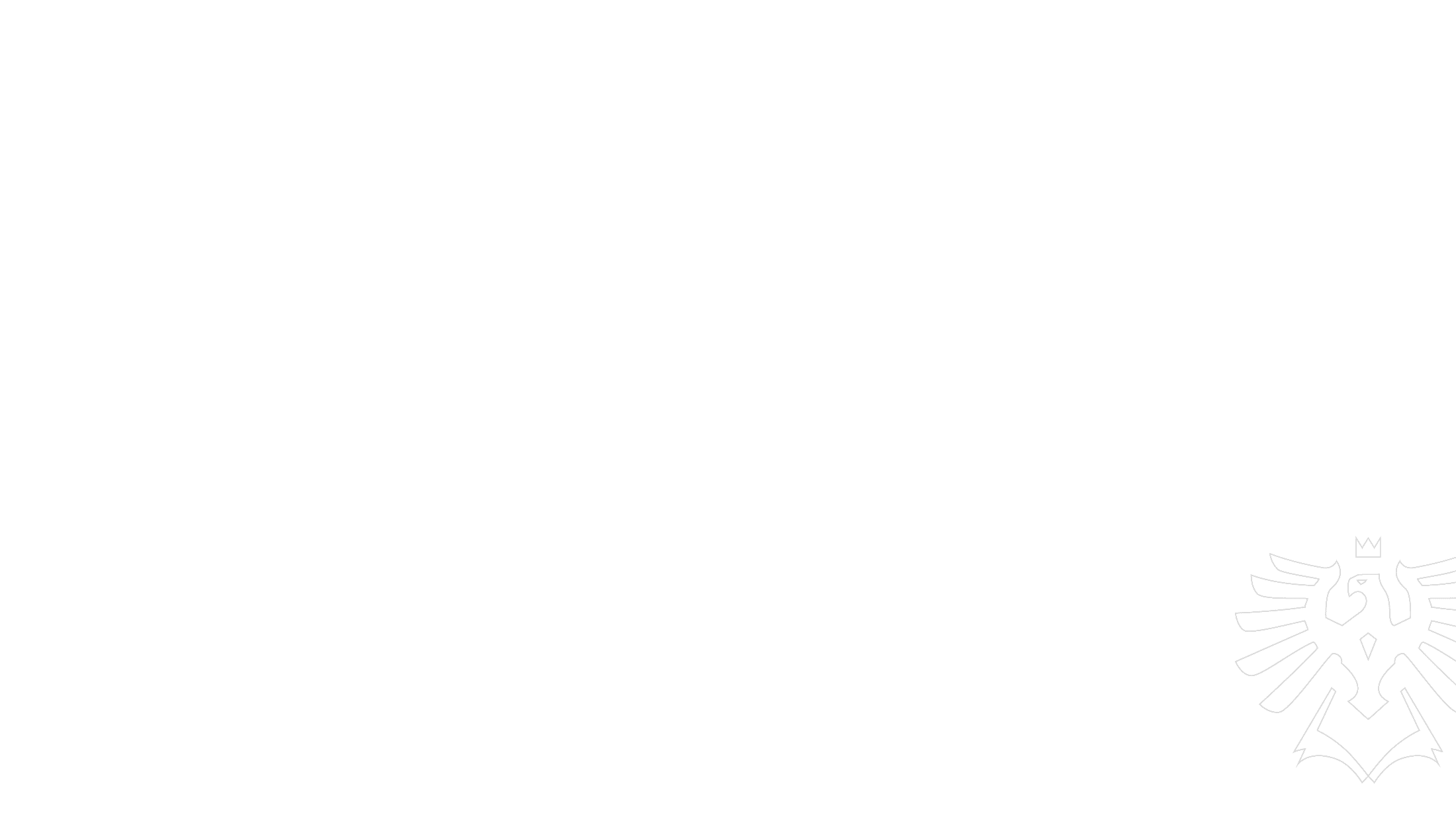 opakování
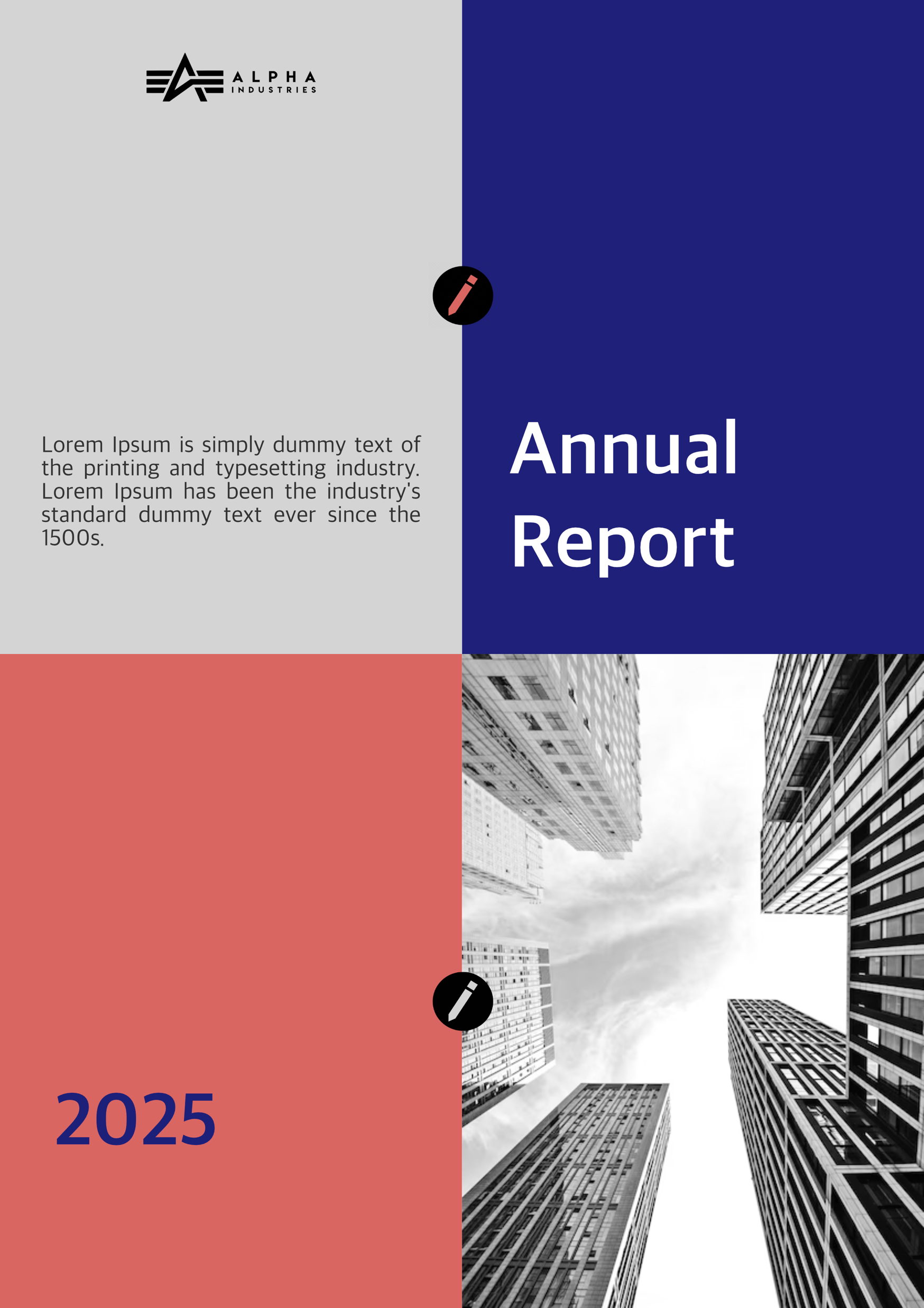 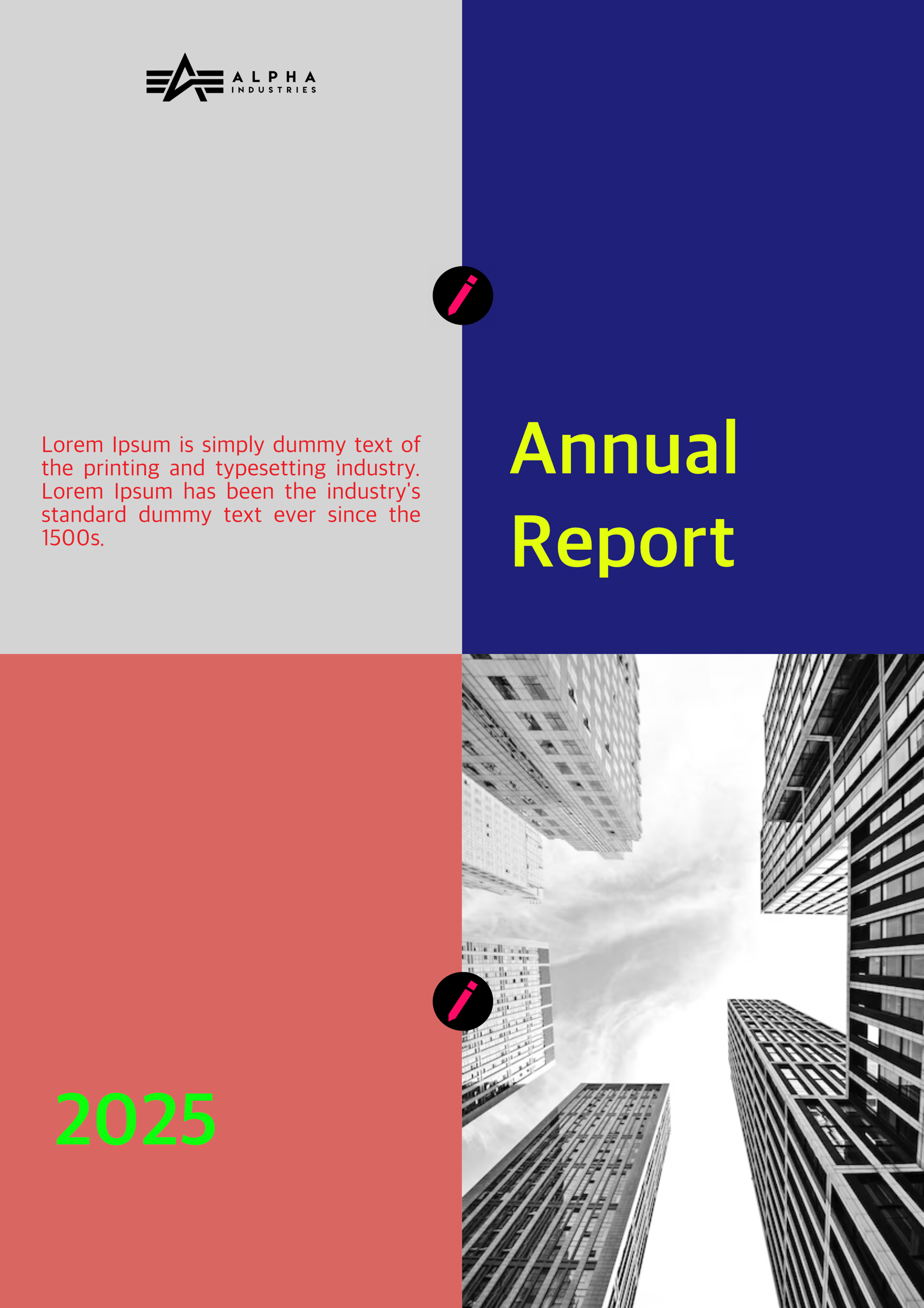 Slezská univerzita
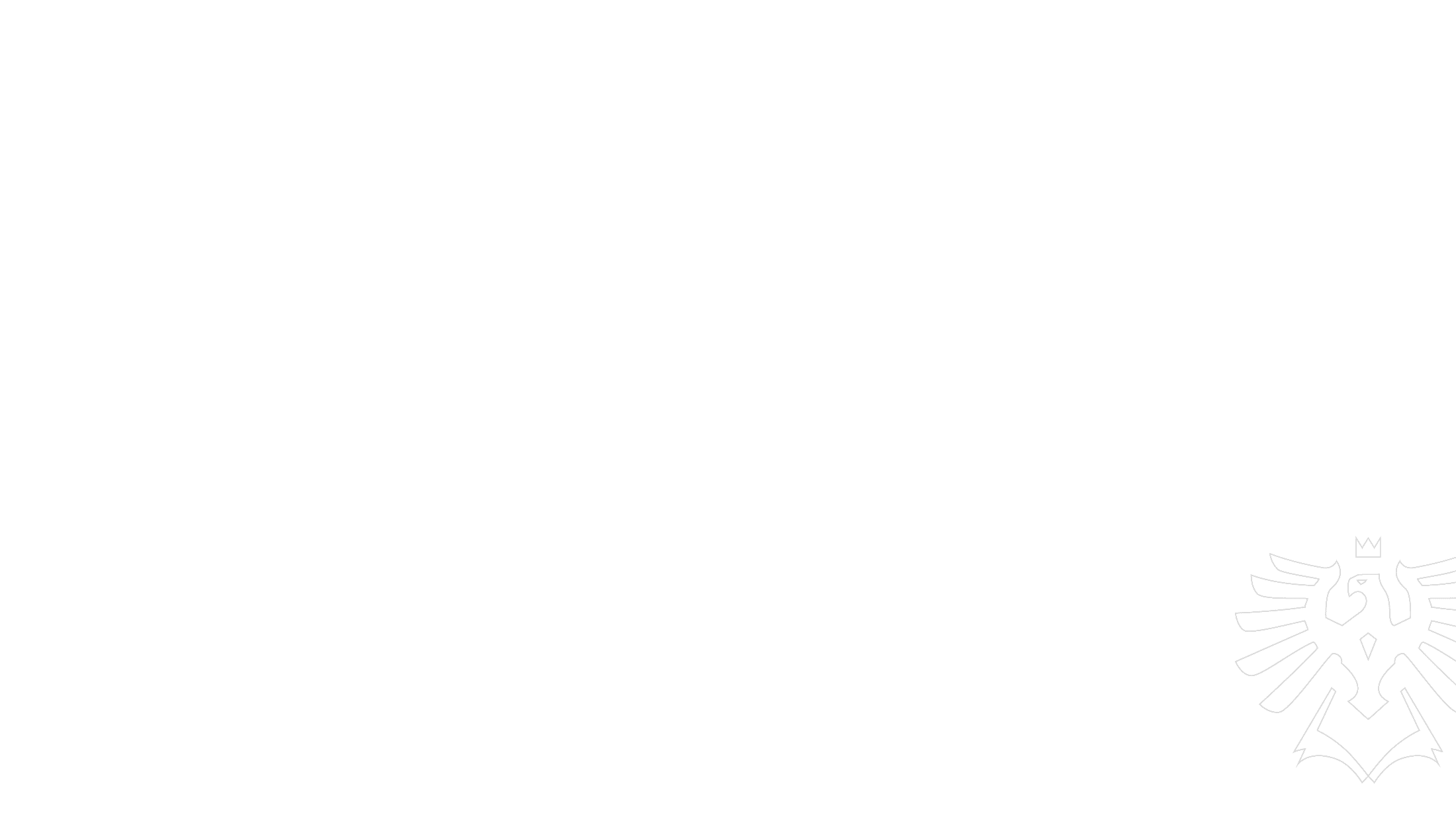 Kontrast
Kontrola okem nebo algoritmem: https://webaim.org/resources/contrastchecker/
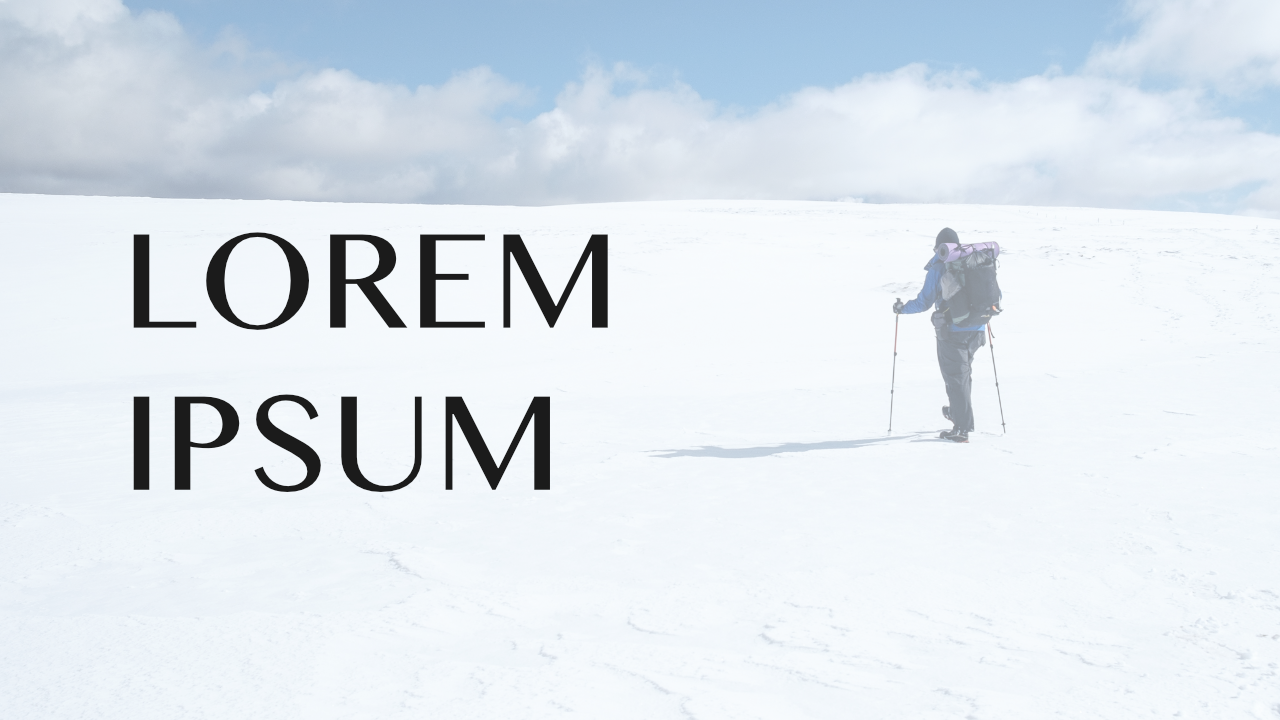 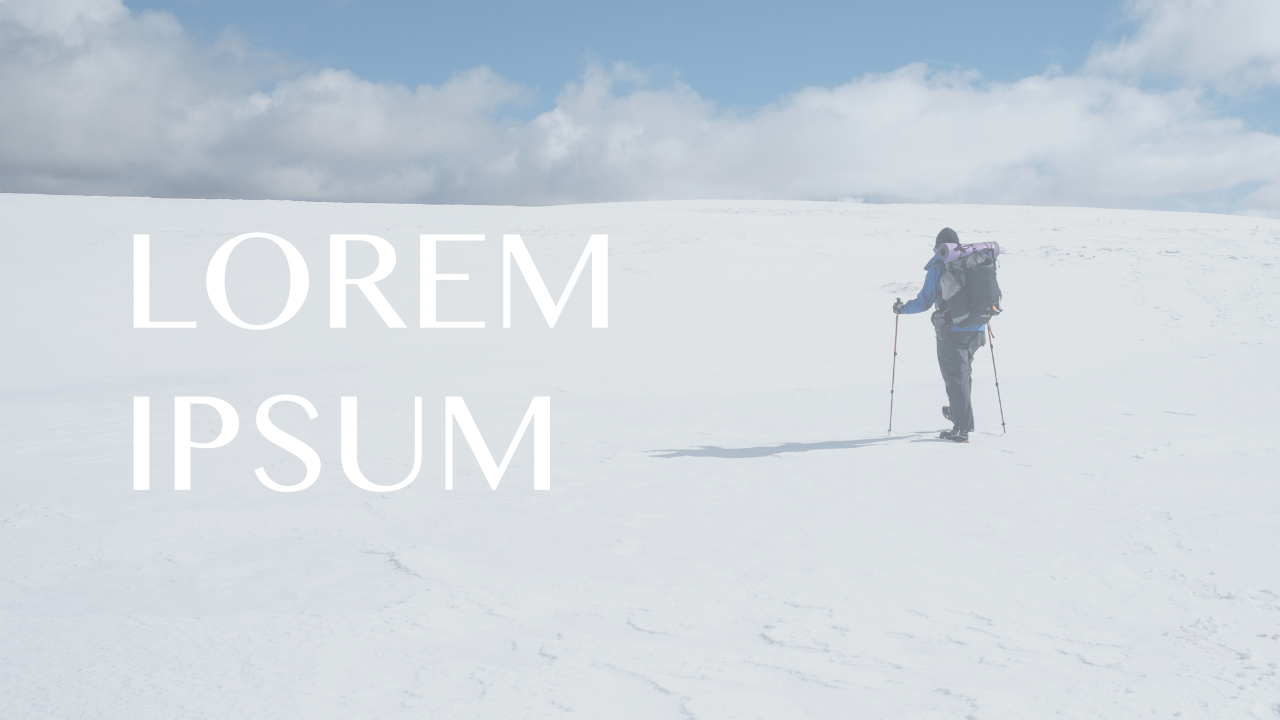 Slezská univerzita
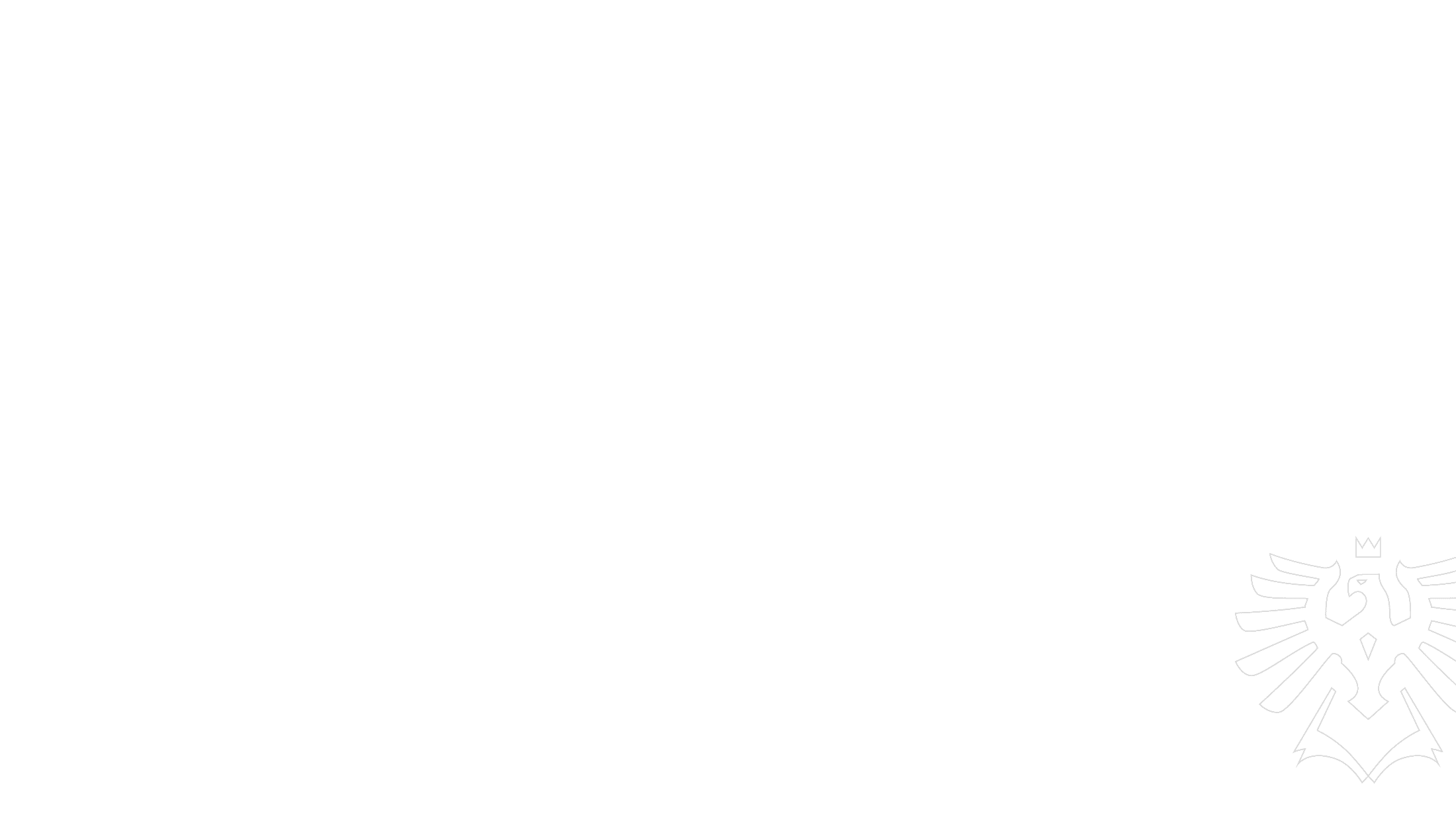 Procvičování
Samostatná práce na 5 minut + sdílení.
Hledejte individuálně na internetu grafické výstupy, které nedodržují tyto principy:
Proximita
Zarovnání
Opakování
Kontrast
Slezská univerzita
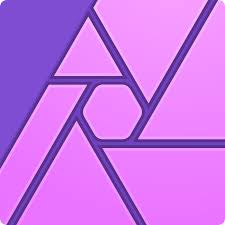 vizualizace organizační struktury
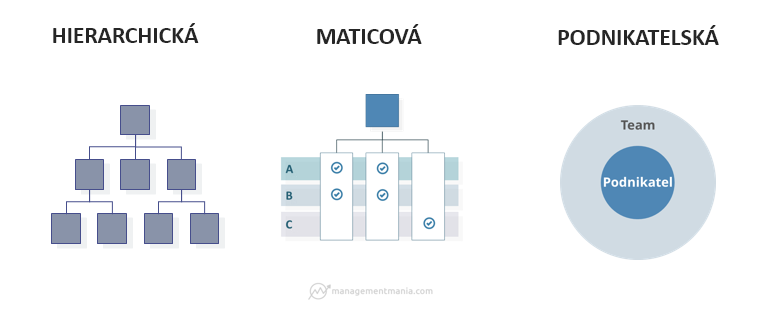 Slezská univerzita
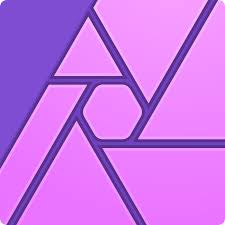 vuizualizace organizační struktury
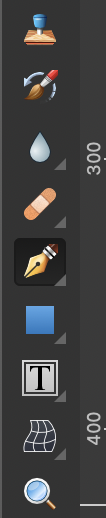 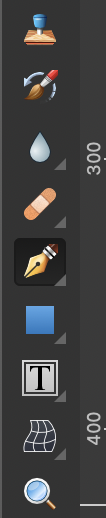 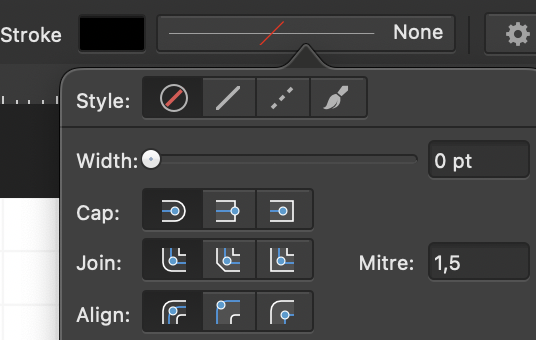 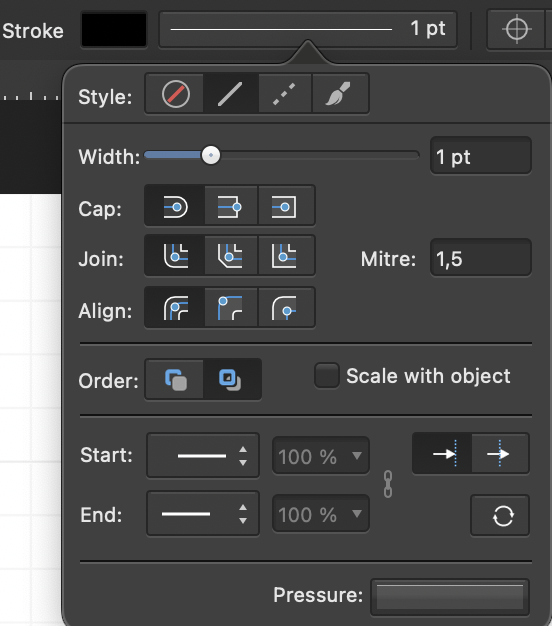 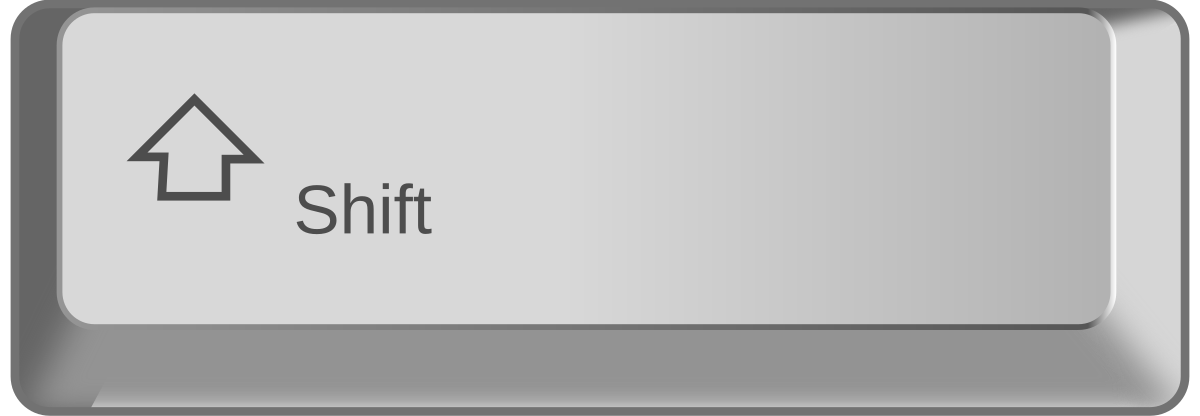 Slezská univerzita
vizualizace organizační struktury - alternativa
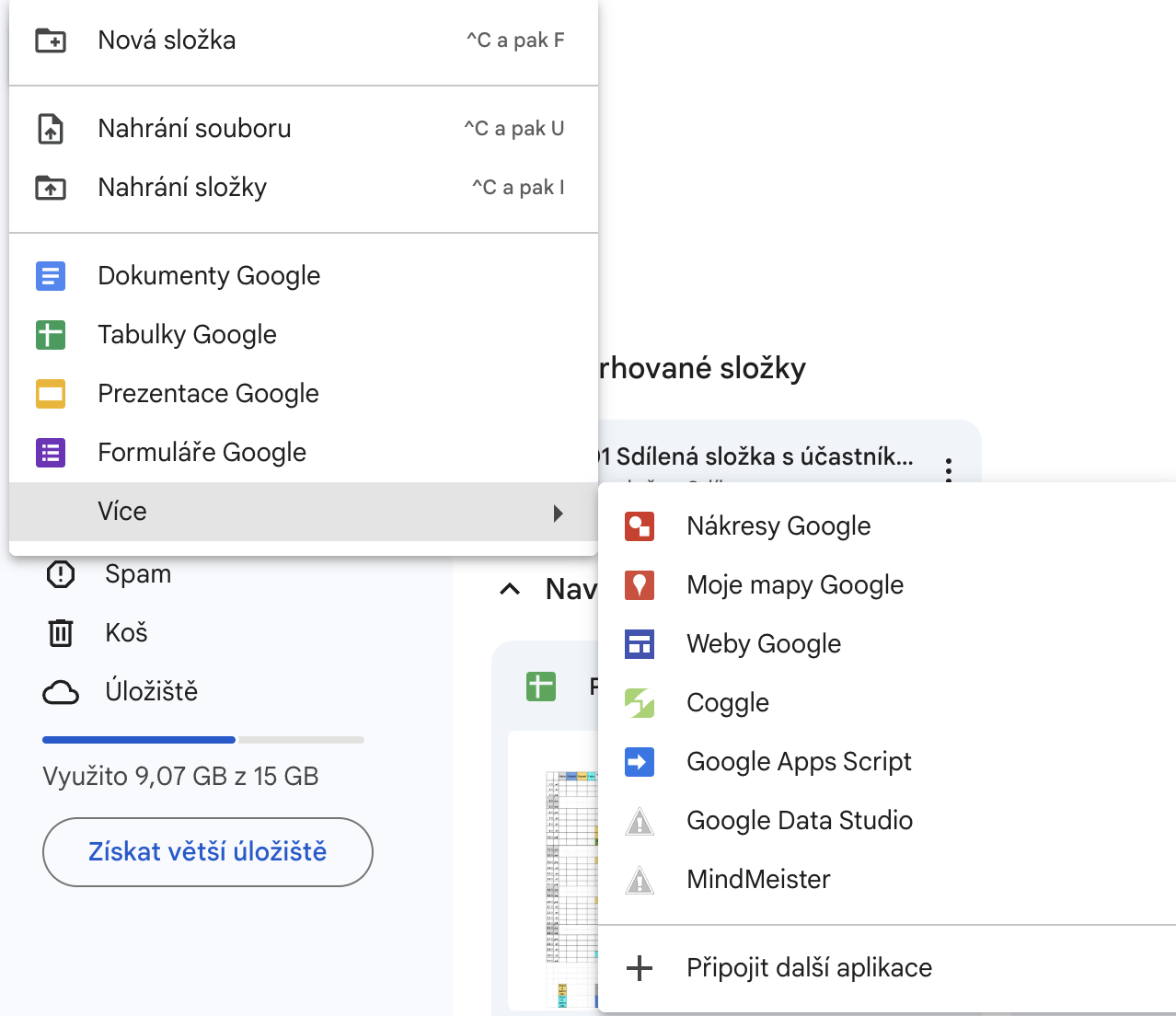 Slezská univerzita
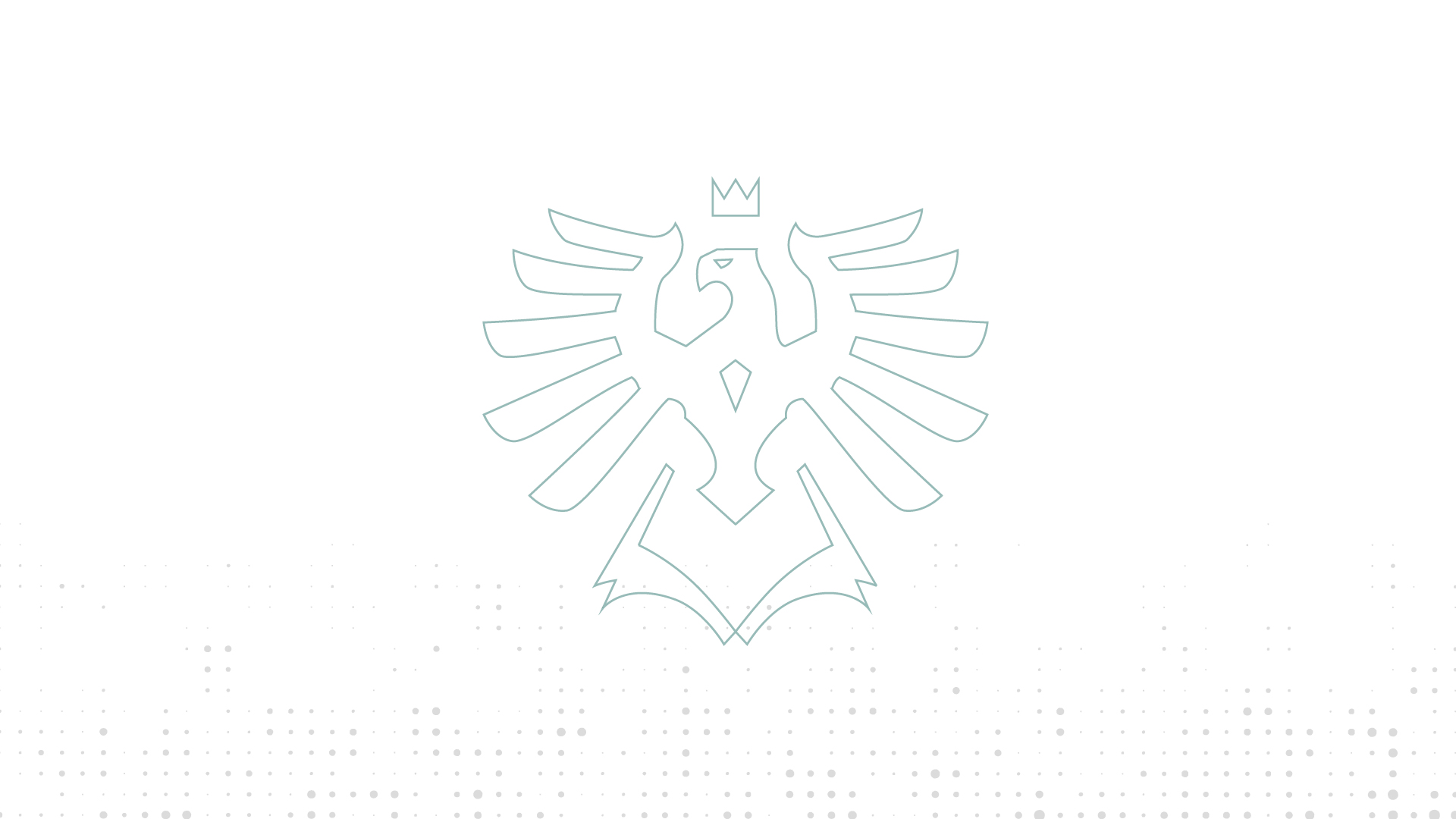 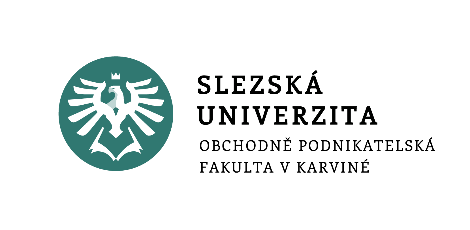 DÍKYza pozornost
www.slu.cz/opf/cz